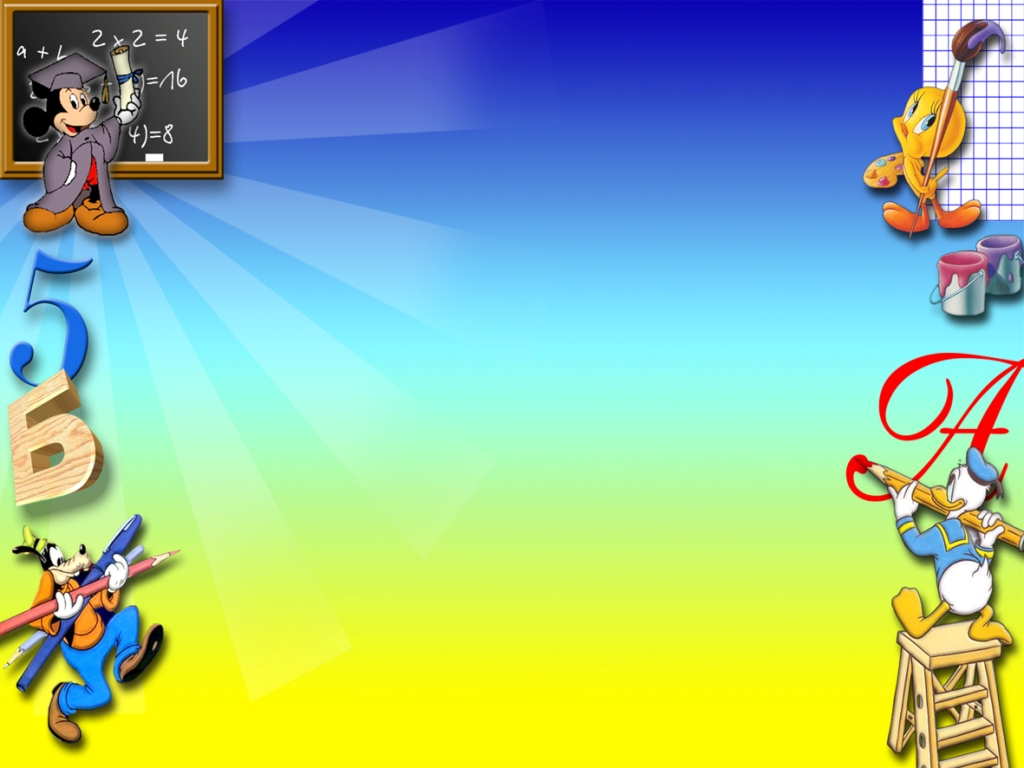 Федеральный государственный стандарт в дошкольном образовании
ознакомительный материал для родителей 
воспитанников МБДОУ ЦРР 
– детский сад № 28 «Огонёк» города Бердска подготовили воспитатели группы №4 Завалишина Е.В и Шеменькова О.Е.
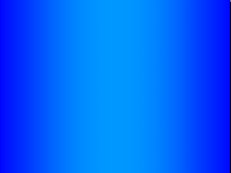 ЧТО ТАКОЕ «СТАНДАРТ»?
  комплекс норм, правил, 
требований, которые 
устанавливаются на 
основе достижений 
науки, техники и 
передового опыта. Федеральный государственный 
образовательный стандарт 
дошкольного образования
представляет собой совокупность 
требований, обязательных при 
реализации основной образовательной 
программы дошкольного образования 
образовательными учреждениями любой 
формы собственности и ведомственной 
принадлежности.
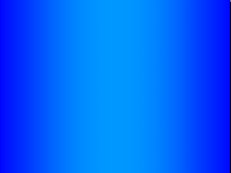 ФЕДЕРАЛЬНЫЙ  ГОСУДАРСТВЕННЫЙ 
СТАНДАРТ  ДОШКОЛЬНОГО 
ОБРАЗОВАНИЯ  (ДАЛЕЕ «СТАНДАРТ»)
   
разработан на основе 
Конституции Российской 
Федерации и законодательства 
Российской Федерации с учетом 
Конвенции ООН о правах 
ребенка
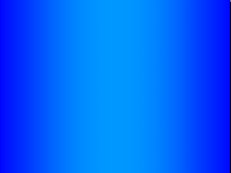 ФГОС  НАПРАВЛЕН  НА 
ДОСТИЖЕНИЕ  ЦЕЛЕЙ:
●повышение социального статуса дошкольного 
образования;
● обеспечение государством равенства возможностей 
для каждого ребенка в получении качественного 
дошкольного образования;
● обеспечение государственных гарантий уровня и 
качества дошкольного образования на основе 
единства обязательных требований к условиям 
реализации образовательных программ дошкольного 
образования, их структуре и результатам их 
освоения;
● сохранение единства образовательного 
пространства Российской Федерации относительно 
уровня дошкольного образования
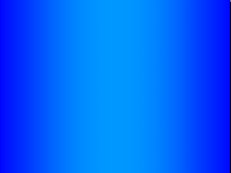 ПРИНЦИПЫ ДОШКОЛЬНОГО 
ОБРАЗОВАНИЯ:
● полноценное проживание ребенком всех этапов детства 
(младенческого, раннего и дошкольного возраста), обогащение 
(амплификация) детского развития;
● построение образовательной деятельности на основе индивидуальных 
особенностей каждого ребенка, при котором сам ребенок становится 
активным в выборе содержания своего образования, становится 
субъектом образования (далее - индивидуализация дошкольного 
образования);
● содействие и сотрудничество детей и взрослых, признание ребенка 
полноценным участником (субъектом) образовательных отношений;
● поддержка инициативы детей в различных видах деятельности;
●сотрудничество Организации с семьей;
●приобщение детей к социокультурным нормам, традициям семьи, 
общества и государства;
● формирование познавательных интересов и познавательных действий 
ребенка в различных видах деятельности;
● возрастная адекватность дошкольного образования (соответствие 
условий, требований, методов возрасту и особенностям развития);
● учет этнокультурной ситуации развития детей.
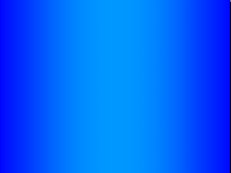 В отличии от других образовательных стандартов, стандарт дошкольного образования не предусматривает проведение аттестации детей при освоении ими
образовательных программ, а требования к результатам представлены в виде ориентиров:

Любознательность
Уверенность в своих силах
Положительное отношение к себе и другим
Инициативность и самостоятельность ребёнка
Активное взаимодействие со сверстниками и взрослыми
Способность к фантазии, воображению и творчеству
Способность к принятию самостоятельных решений
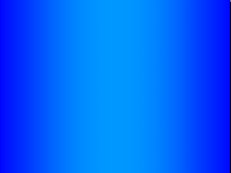 Спасибо за внимание!!!
Надеемся на Вашу помощь и поддержку, помните – родители
являются равноправными участниками образовательного процесса!!!
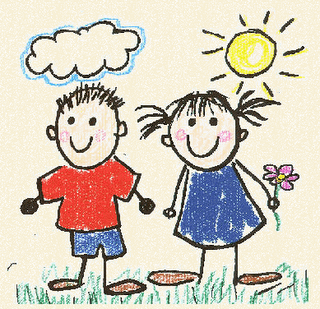